Alien’s Name Passport
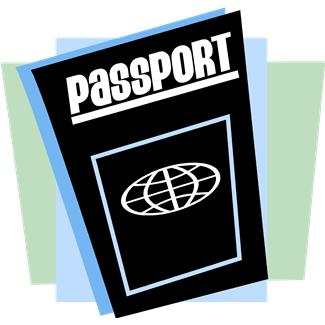 Interplanetary Space Commission
Alien Introduction
Name:
Age:
Weight on Earth:
Weight on Home Planet:
Planet of Origin:
(Add Picture of your alien after you are done making it)
All About (Alien’s Name):
(Use this page to write a paragraph about your alien.  For each characteristic, write an explanation of why the alien would have it.  For example, my alien has special skin that protects from the heat because his home planet is very hot!)
My Planet’s Basic Facts:
Planets away from the Sun:
Moons:
Atmosphere:
Weather:
Temperature:
More About My Planet:
My planet revolves around the Sun at:
My planet rotates at:
Length of one day on my planet:
Length of one year on my planet:
My planet’s size:
Interesting Facts:
Write a paragraph about your planet that includes some interesting facts.
Credits
(Use this page to list any sources you used for your research.  This would include books, websites, etc…)